Nevada County INFANT PROGRAM
Crystal Betito, Speech Language Pathologist
Brooke McGee, Early Childhood Special Education Specialist
Laurie Trembley, Early Childhood Special Education Specialist
About NCIP
NCIP is a federally funded program (IDEA Part C) under the Nevada County Superintendent of Schools.
We are mandated by the CDE to serve 24 children aged birth to three with disabilities.
The purpose of our program is to enhance the development of young children with disabilities, minimize their potential for developmental delay, reduce their future need for special education and related services, and enhance the ability of their families to meet their special needs.
California Early Start Eligibility Criteria
Infant Program
Regional Center
Responsible for serving children with solely “low incidence” disabilities: vision, hearing, or severe orthopedic impairment (or any combination there of) in the absence of other disabilities.
At least a 33% delay in one or more area of development before age two.  After age two, at least a 50% delay in one area, or at least 33% delay in two or more areas.
At least a 33% delay in one or more area of development.
Infants and toddlers with established risk conditions. Diagnosed conditions must have a high probability of leading to developmental delay if the delay is not evident at the time of diagnosis.
Areas of Development:

Cognitive ~ Motor/Physical ~ Social-Emotional~ Communication ~ Adaptive
Referral & Assessment Process
Phone: 530-265-0611 ~ Fax: 530-265-8860 
email: bmcgee@nevco.org
A referral may be made to NCIP or the regional center by phone, fax, email, or in person by the parent, a doctor, or any other service provider.
Within 45 days a multi-disciplinary assessment of all five developmental areas will be conducted in the child’s natural environment, including observation and parent report.  
Assessments are family-directed and voluntary.  Families are given the opportunity to participate in all decisions regarding eligibility and services.
ServicesOnce eligibility is determined, routines-based outcomes are developed based on family priorities.  Services are family-centered, relationship-based, and take place in the natural environment.
Weekly home visits from an ECSE Specialist or Speech Language Pathologist
Services from a DHH Teacher or Vision Specialist
Consultation with our Occupational Therapist
Participation in our Open Gym Playgroup
Participation in our Hanen Parent Training Programs:
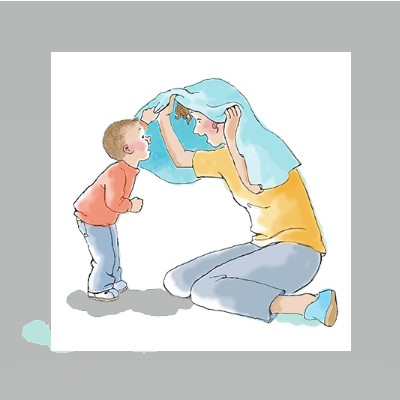 More Than Words
It Takes Two to Talk
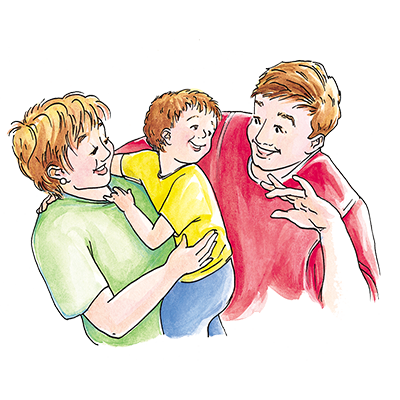 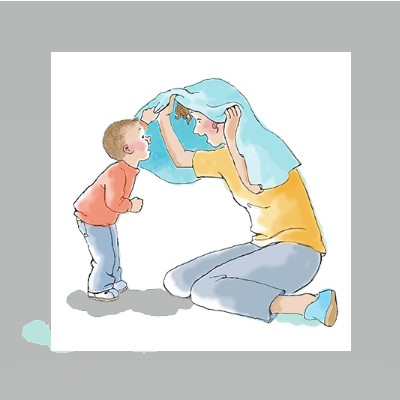